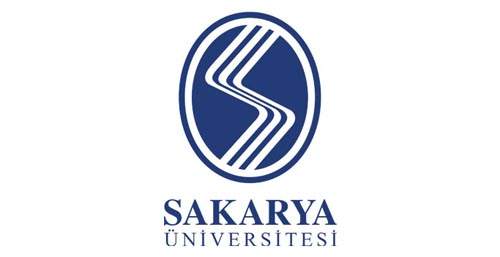 ALEYNA PEHLİVAN
          B140318007
EKONOMETRİ
       BÖLÜMÜ
PANEL VERİ EKONOMETRİSİ VE UYGULAMALARI
2019
PANEL VERİ EKONOMETRİSİ VE UYGULAMALARI
DÖNEM SONU ÇALIŞMASI



Dr. Öğr. Üyesi AVNİ ÖNDER HANEDAR
EĞİTİM DÜZEYİNİN SUÇ ORANLARINA ETKİSİ:

TÜRKİYE ÖRNEĞİ
İÇİNDEKİLER
GİRİŞ
ARAŞTIRMA KONUSU
ARAŞTIRMANIN AMACI
ARAŞTIRMA SORUSU/HİPOTEZ
LİTERATÜR
MODELİN TANIMLANMASI
VERİ İNCELENMESİ
MODELİN TEST EDİLMESİ
SONUÇ
DEĞERLENDİRME
KAYNAKÇA
LİTERATÜR
GİRİŞ
Uluslararası değişen ceza kavramını Türkiye’de ki hükümlülük kavramıyla ifade edebiliriz.

Toplumların yapılarına göre hükümlülük değişmektedir. Bahsedilen bu yapılar ilk başta eğitimin varlığı ile oluşur. Her eğitim bize toplumun kendi kültürünü de yansıtır veya kültüre göre eğitim verilmektedir de diyebiliriz.
ARAŞTIRMA KONUSU
İlkokuldan Üniversite zamanına dek alınan eğitim ve öğretim düzeyinin cezaevine giren hükümlülerin suç oranları durumuna etkisinin analizi- Suç Oranların da Eğitim Düzeyinin Yeri
ARAŞTIRMANIN AMACI
Türkiye’de son dönemlerde olumsuz birçok olay gerçekleşti. Bu olaylar sonucunda suç oranları ile birlikte hükümlülükler arttı. Gözlemlenen bu durumlardan sonra cezaevine girme, hükümlü olma durumunda eğitimin nasıl bir etkisi olduğunu incelemek ve eğitimin önemini vurgulamak istedim.
ARAŞTIRMA SORUSU
HİPOTEZ
Eğitim düzeyinin artması suç oranlarını etkiler mi?
Eğitim düzeyi arttıkça suç oranları azalır.
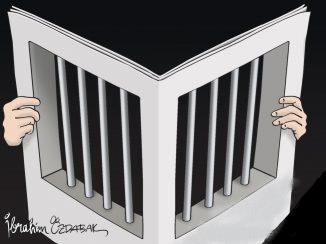 LİTERATÜR
İşlemiş olduğu herhangi bir suçtan dolayı hakkında mahkûmiyet kararı
kesinleşerek hürriyeti bağlayıcı cezaya mahkûm olanlara “hükümlü” denilmektedir. (ALTAN, 1980, 1)

Cezaevlerinin görevi, bir yandan korkutma
vasıtasıyla toplumun korunmasıdır öte 
yandan hükümlülerin eğitilerek 
toplum içinde tekrar yerlerini almalarının
sağlanmasıdır (Demirbaş, 2008: 96)


Google Akademik’ ten ve Yöktez’ den yapılan incelemeler de
eğitimin hükümlü olma durumuna gelene kadarki kişisel farkındalıktan dolayı önemi ve hükümlülük durumu bittiğinde sosyal yaşama geri dönüşteki sürece adapte olma konusunda önemli rol oynadığı belirtilmektedir.
MODELİN TANIMLANMASI
Y=β0+β1x+u
Bağımlı değişken= Sabit + Bağımsız değişken + Hata terimi

Bağımlı değişken; açıklanan değişkendir
Bağımsız değişken; bağımlı değişkeni açıklayan değişkendir 
Hata terimi; tahmin edilemeyen kısımları ifade eder
Sabit; katsayıdır			
		bu durumda modelimiz;

Toplamhükümlüsayısı=β0+ Eğitimalanöğrencisayısı+ u
VERİ İNCELENMESİ
Yıllar itibariyle toplam hükümlü sayıları ve öğrenci sayıları Tüik’ ten elde edilmiştir. Yıllarca eksik öğrenci sayıları verileri MEB’in kendi arşivinden edinilmiştir. 
Sapma ve eşleşme, okuma problemini ortadan kaldırmak için ortak yıllık veriler ele alınmıştır.


Eğitim düzeyi ve suç oranları ile ilgili yeterli veriler bulunmadığı için toplam hükümlü sayısı ile öğrenci sayısı değişkenleri vekil değişken olarak ele alınmıştır.
MODELİN TEST EDİLMESİ
İstatistiki yorum: Prob değerinin %10 luk düzeyde anlamlı olduğu görülmektedir. Katsayının negatif olması ters yönlü bir ilişkinin söz konusu olduğunu göstermektedir.
İktisadi yorum: Öğrenci sayısı 1 birim arttığında toplam hükümlü sayısında 1.91 birim azalışın olduğunu göstermektedir.

Eğitim düzeyinin artışı suç oranlarında azalış yaratmıştır
DOĞRUSALLIK
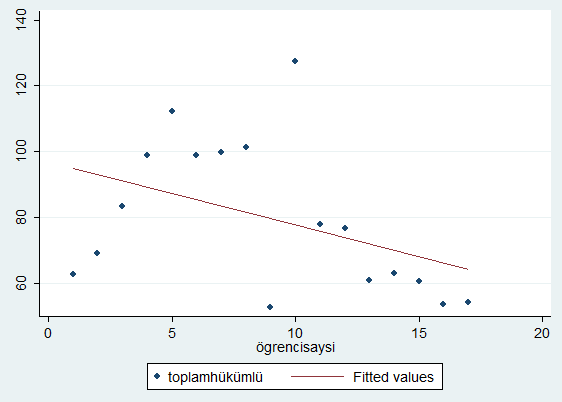 Modelimize göre doğrusallık grafiğimiz eğitim düzeyinin  artması durumunda suç oranlarında azalış olduğu görülmektedir.
KUKLA DEĞİŞKEN YARATILMASI
Bazı yılların Kriz yıllarının olduğu yahut ülkede olumsuz durumların meydana geldiği bilinmekte. Bu bilgiyi göz önünde bulundurarak 2001 yılında gerçekleşen kriz için kukla değişken yaratılmıştır.
2001 yılı için 1 değeri verilmişken diğer tüm yıllar 0 değerini almıştır.			
Toplamhükümlüsayısı=92-1.64β1x+ 27.61Kriz+ u	

Yorum: Yaratılan kukla değişken 2001 yılı krizi için katsayısı pozitiftir. 
2001 yılında kriz yaşandığında hükümlü sayısı 27.61 birim artmaktadır.
SADECE KRİZ DEĞİŞKENİNİ ELE ALIRSAK;
Toplam hükümlü sayısı= 77.63+ 34.60kriz+ u
Diğer yılların etkisi 77.63 iken ; kriz yılları dikkate alındığında 

77.63+34.60x1=112.23 hükümlü artmıştır.
OKUR-YAZARLIK ve HÜKÜMLÜLÜĞÜN TÜRKİYE’DE Kİ DAĞILIMI
İLLERE GÖRE OKURYAZARLIK
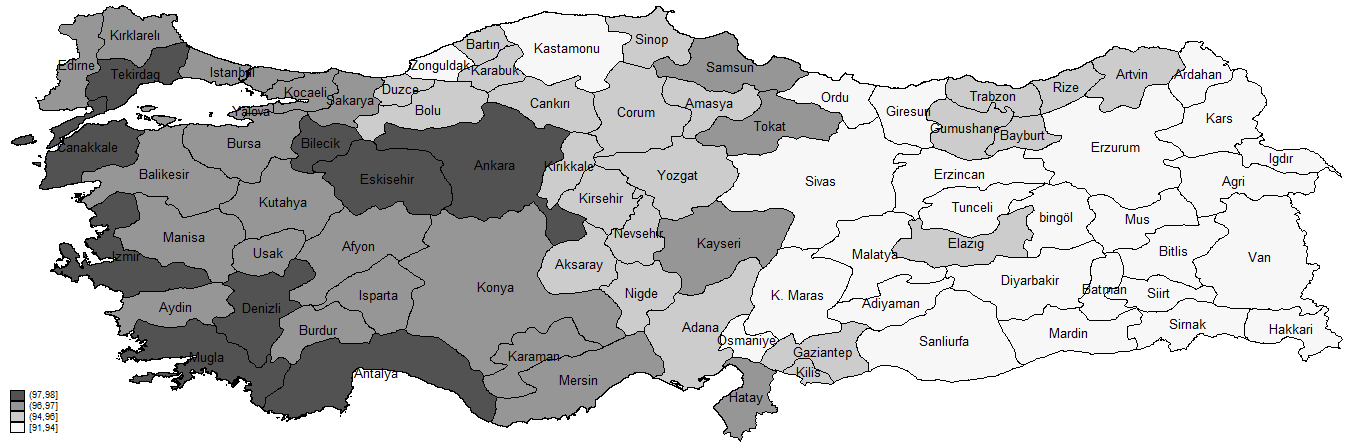 İLLERE GÖRE HÜKÜMLÜLÜK
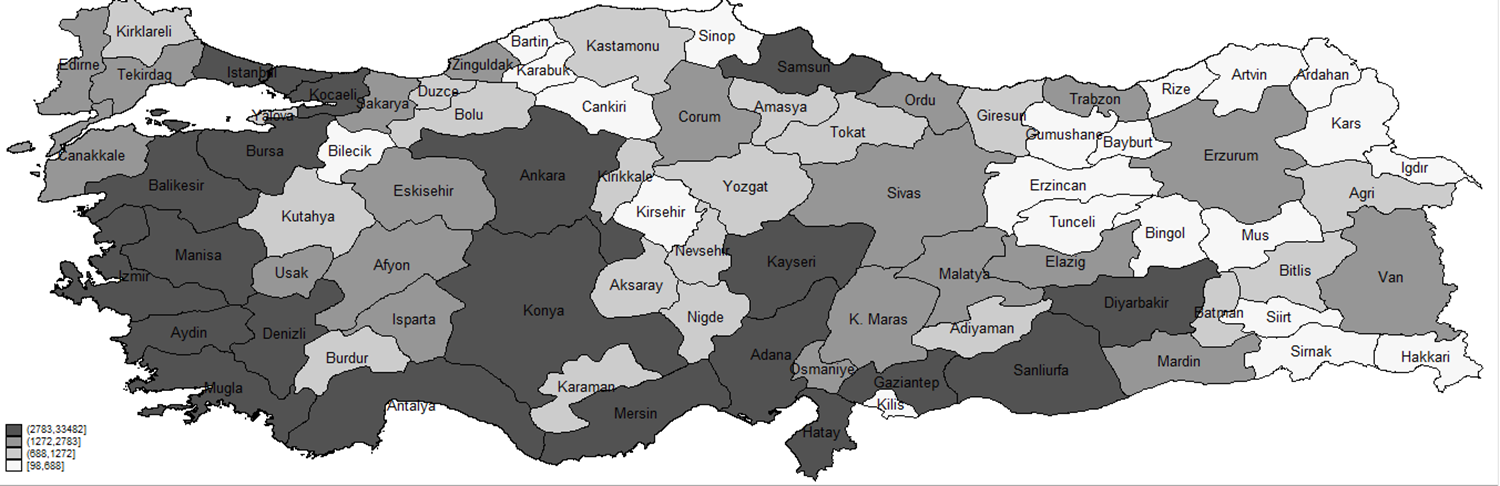 Suç oranlarının Türkiye’nin genelinde okur-yazarlıktan daha yaygın olduğu görülmektedir. Buna karşın okur yazarlık oranı ise ağırlıklı olarak Marmara, Ege, Akdeniz, İç Anadolu ve az da olsa Karadeniz kısımlarında görülmektedir. Nüfus yoğunluğundan kaynaklı olarak daha çok insanın bir arada olduğu illerde suç oranının da fazla olduğu gözlemlenmektedir.
SONUÇ
Hipotezimiz eğitim düzeyinin artışı var iken suç oranlarında azalışın olması idi. Hipotezimiz desteklenmektedir. 
Eğitim almak, eğitimli olmak ve eğitim gören kişi sayısının artışta olması suç oranlarında azalışa sebep olacaktır.
DEĞERLENDİRME
Suç oranları ve eğitim düzeyi değişkenlerimi yıllar bazında net veriler olmadığından bağımlı ve bağımsız değişkenimi vekil değişken olarak ele aldım. Bu konu hakkında daha fazla çalışmanın olması eğitimin eksiklerini kapatıp daha verimli bir eğitim düzeyine ulaşmamızı sağlayabileceğini düşünüyorum.


Eğitimi ilk okullarda değil aile de almaya başlarız. Okullar bizi ileriye hazırlar. Bu yüzden  Eğitim desteklenmeli ve Farkındalık yaratılmalıdır.
KAYNAKÇA
www.tuik.gov.tr
www.cte-ds.adalet.gov.tr
LİTERATÜR
KIZMAZ, Z. (2004). ÖĞRENİM DÜZEYİ VE SUÇ: SUÇ-OKUL İLİŞKİSİ ÜZERİNE SOSYOLOJİK BİR ARAŞTIRMA.

Çam, T., (2003), "Suç-Egitim iliskisi", Çagm Polisi Dergisi, Yil 2, Sayi 205: 58-60.

Koçak, O., & Altun, S. (2010). CEZA İNFAZ KURUMUNDAKİ MESLEKİ EĞİTİM FAALİYETLERİNİN HÜKÜMLÜ İSTİHDAMINA KATKILARI. Çalışma İlişkileri Dergisi, 1(1), 95-117.
TEŞEKKÜR EDERİM…